Государственное бюджетное общеобразовательное учреждение Самарской области «Школа-интернат № 115 для обучающихсяс ограниченными возможностями здоровьягородского округа Самара» Логопедическое занятие в 1 классеТема «Весна»
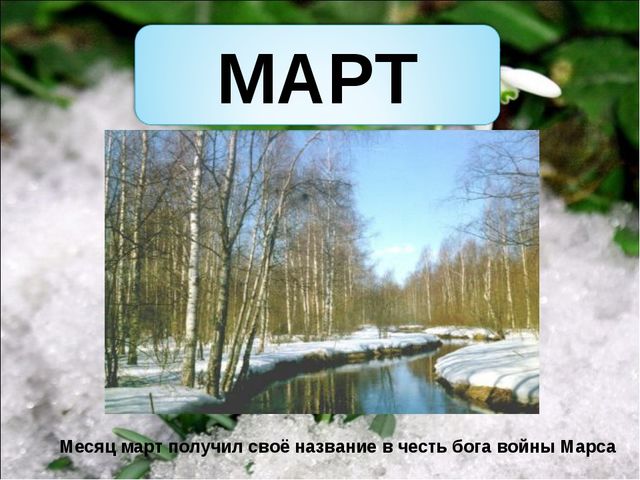 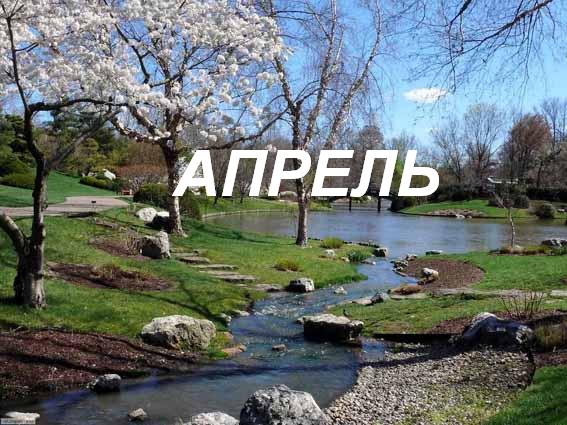 Солнце - солнышко
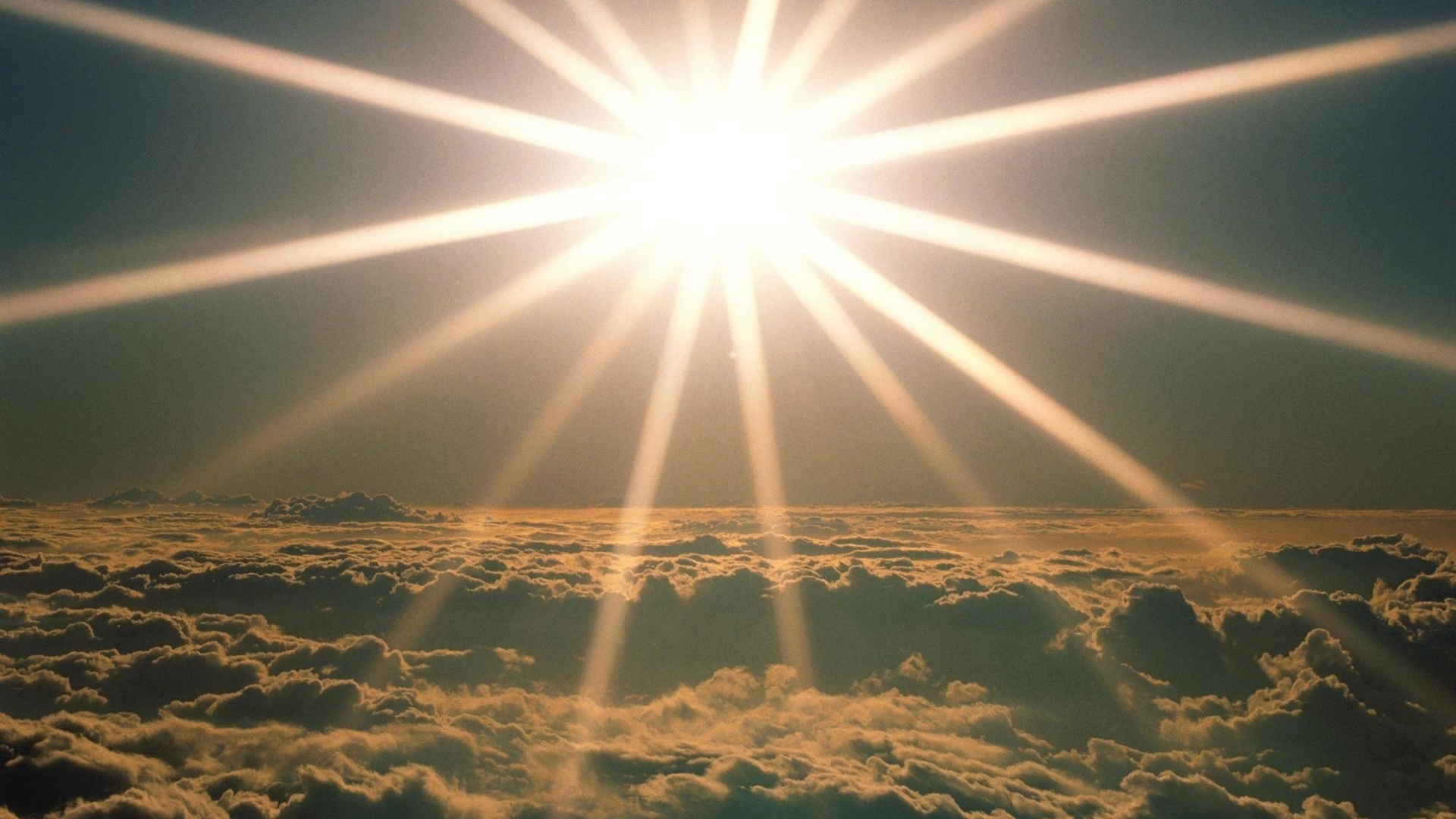 Ручей - ручеек
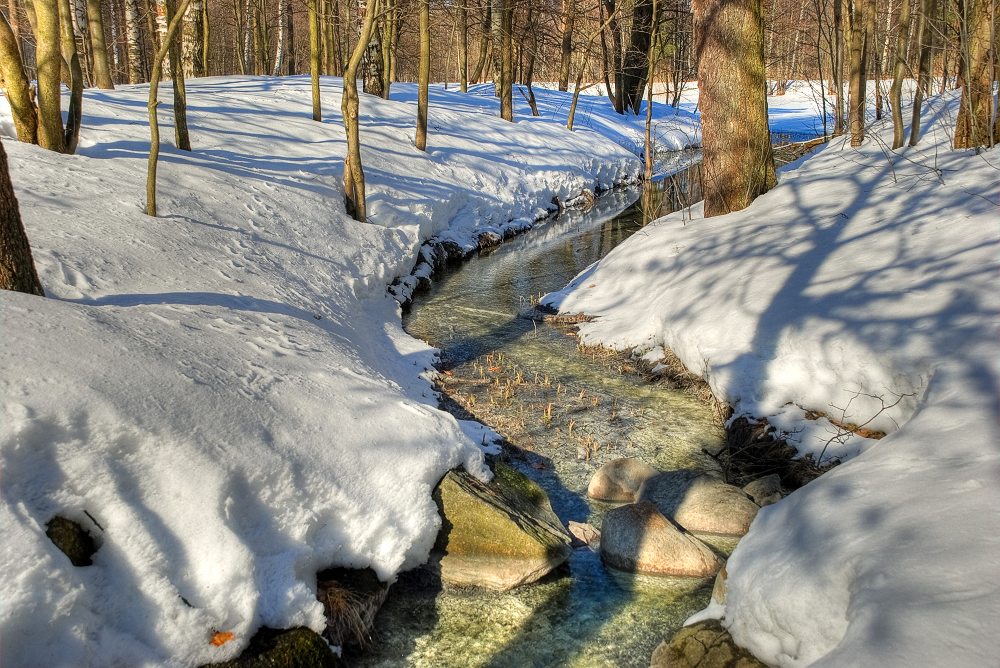 Снег - снежок
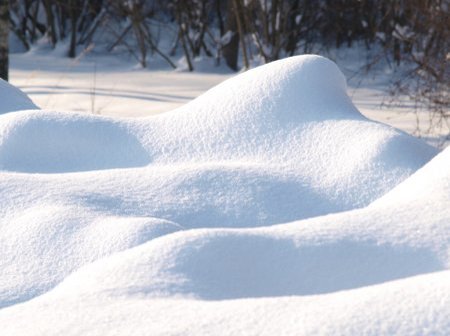 Ветер - ветерок
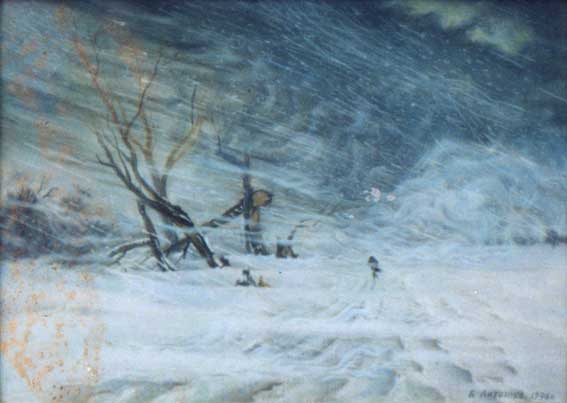 Лист - листик
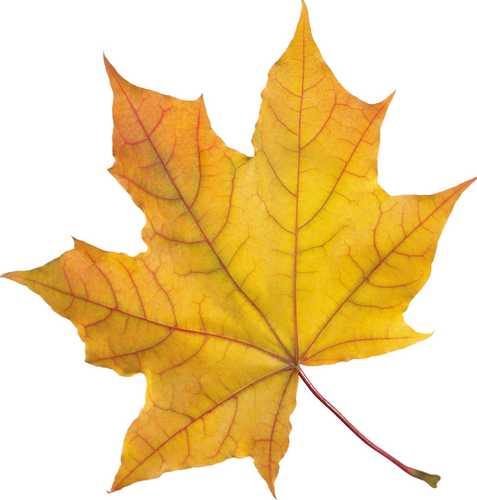 Цветок - цветочек
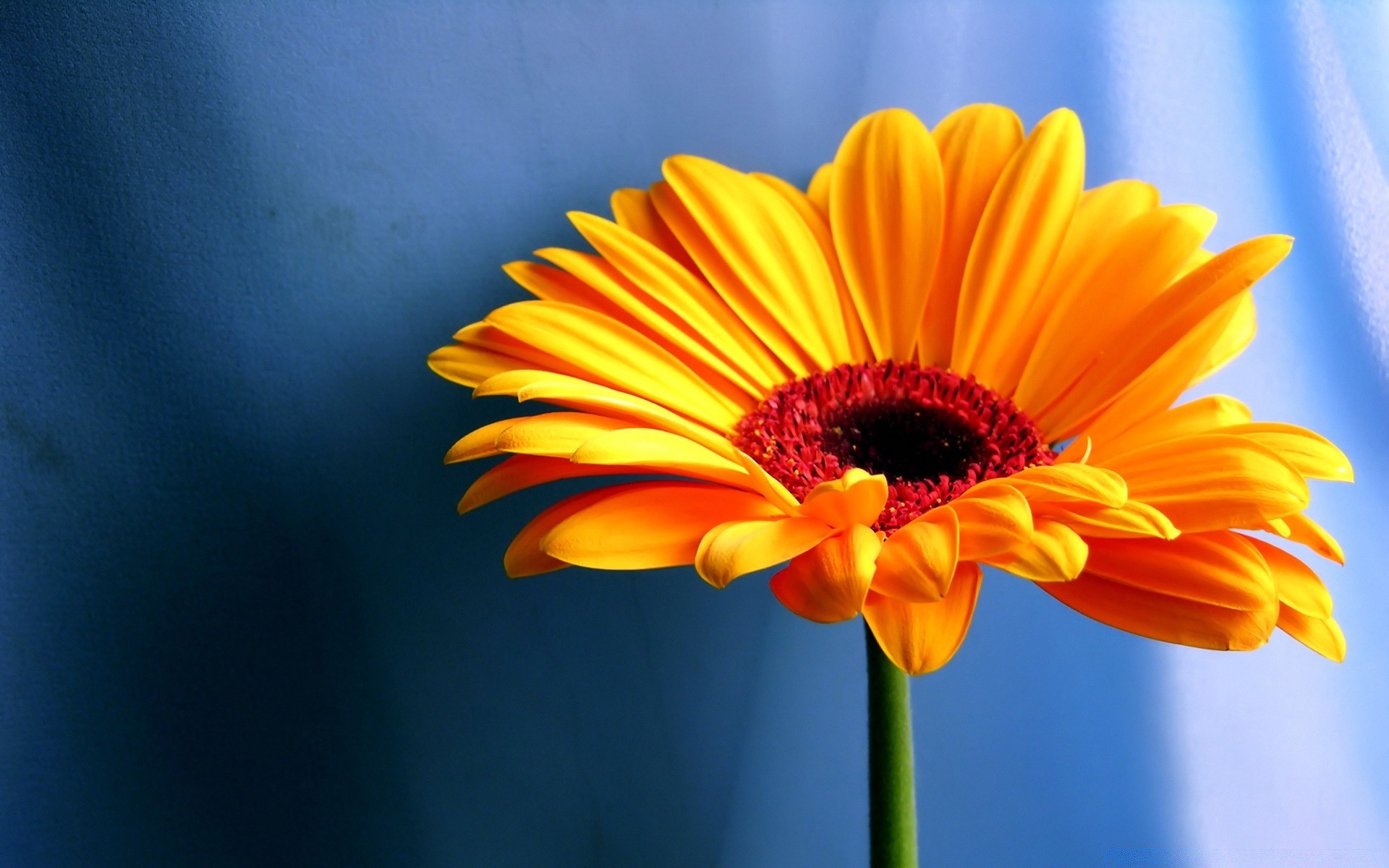 Дерево - деревце
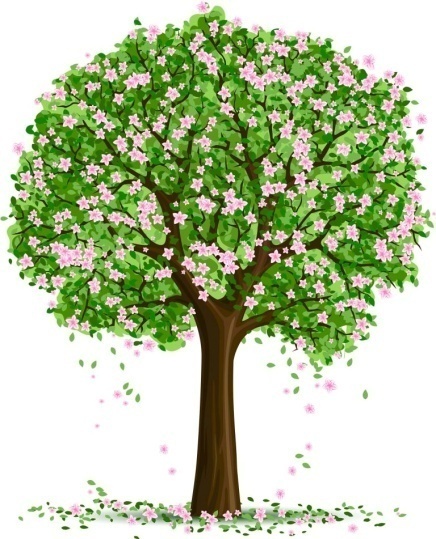